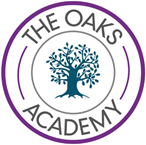 2:1 The Role of Marketing
2:2 Market Research
Marketing is:
finding the needs of customers and demonstrating how a business fulfils those needs in order to increase sales
Target market 
The group of customers who a business aims to sell its products to

Primary research
Data collected first-hand (desk research)

Secondary research 
Data collected by others (field research)

Qualitative data
Data based on opinions of those being asked

Quantitative data
Data based on facts or numbers
Before a business starts, it is important that the owners know exactly who their customers are likely to be.
Unit 2:  Marketing – Y10 Term 1+2 		Knowledge Organiser
Marketing 
Finding the needs of consumers and demonstrating how a business meets those needs

Market research
The collection of data to help business decisions
Secondary sources include census data, websites, internal data and newspapers.
Pros:  cheap and already available to use
Cons:  not exactly what you need and could be out of date
2:3 Market Segmentation
2:4 The Marketing Mix  -  Product
A watch can be segmented in a number of ways:


Age  -  Disney theme for children, plain for adults

Gender  -  made for men or women

Income  -  watches can be very cheap at £10  others can be very expensive at £1000’s

Lifestyle  -  special watches for diving, running and other outdoor sports
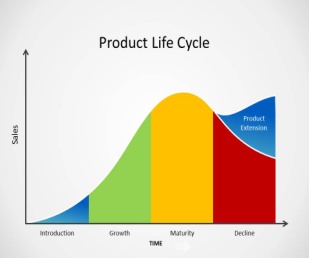 The product is a vital element of the marketing mix.  The product or service must be something customers actually want.
Advertising a new product more widely can increase sales and extend the life of a product.
Introduction
A product is first made available for sale
Growth
Sales are growing strongly
Maturity
Sales are at their highest level
Decline
Sales are falling
Reducing the price of a product can help to maintain sales and extend the life of a product.
Market segmentation
Splitting the market for a product into different parts, or segments
Selling in new markets i.e. abroad, opens the product up to a wider range of new customers and so extends the life of the product
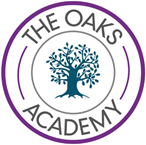 2:4 The Marketing Mix  -  Price
2:4 The Marketing Mix  -  Place
Place is:
concerned with  where the product is sold from and the distribution of goods
Competitor pricing
A price is set based on prices charged by competitors
Cost-plus pricing
Adding a percentage of profit onto the total costs of making a product
Penetration pricing
A price is set lower than competitors
Skimming 
A high price is charged initially for those customers who want the latest products
Promotional pricing
Prices are reduced to give sales a boost
A business must take great care when setting the price of products and services.  Too low and the business won't make enough profit, too high and customers will not buy
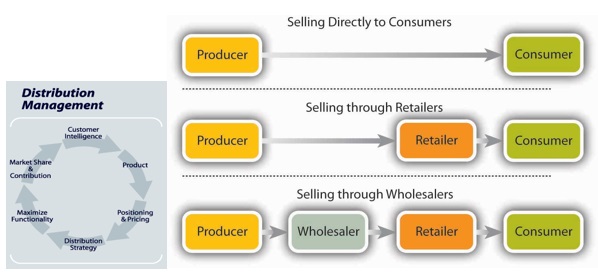 Unit 2:  Marketing – Y10 Term 1+2		Knowledge Organiser
Physical distribution
Distribution of goods using a physical presence

Digital distribution
Distribution of goods and services digitally by downloading from a website
2:4  The Marketing Mix  -  Promotion
Assessment Information
Possible questions

Identify which price a business should charge.

Explain one advantage and one disadvantage of using focus groups.

Analyse one benefit of a businesses distribution channel.

Analyse two benefits of using questionnaires to gather market research.

Evaluate whether or not a business should use social media to promote its products.
Your assessment will take place during a normal timetabled lesson in Y10 Winter Term.

Answer ALL of the questions

The first questions will be multiple choice  -  you must only select ONE answer, selecting two will score 0 marks.

The other questions will include a range of 2, 3, 4, 6, 7, & 9 mark questions
Point of sale promotions
Price reductions, loss leaders, competitions, free samples
Advertising campaign
A series of advertisements often using different advertising media
Advertising media
The methods by which a business can advertise a product
Identify, State, Explain (AO1)          Calculate, Complete, Explain (AO2)     
                                 Analyse, Discuss, Evaluate, Recommend (AO3)